Composites themoforming simulation using PAM-FORM-An example
Tian Tang
CMSC, Purdue University
Model setup
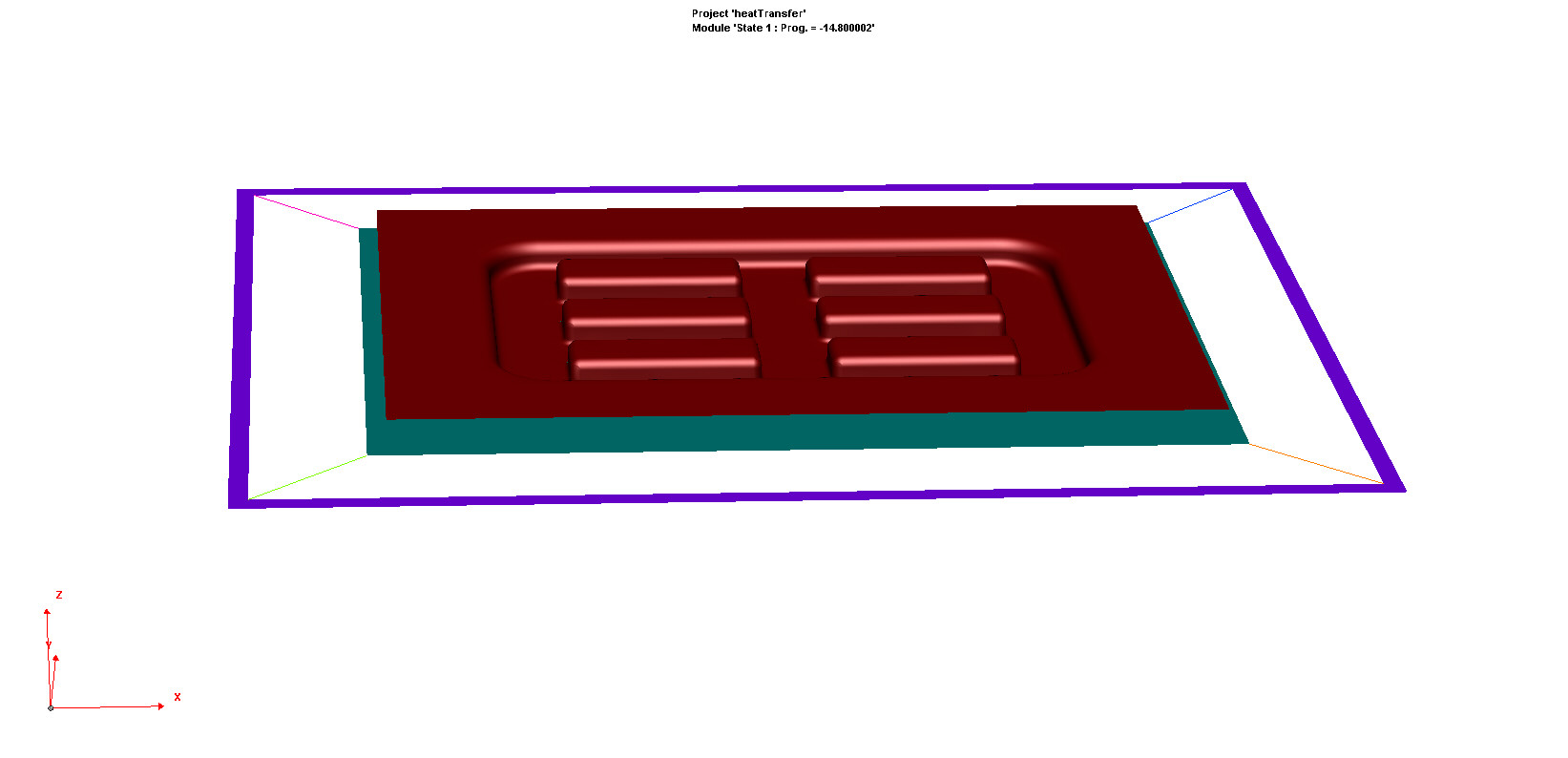 Full model
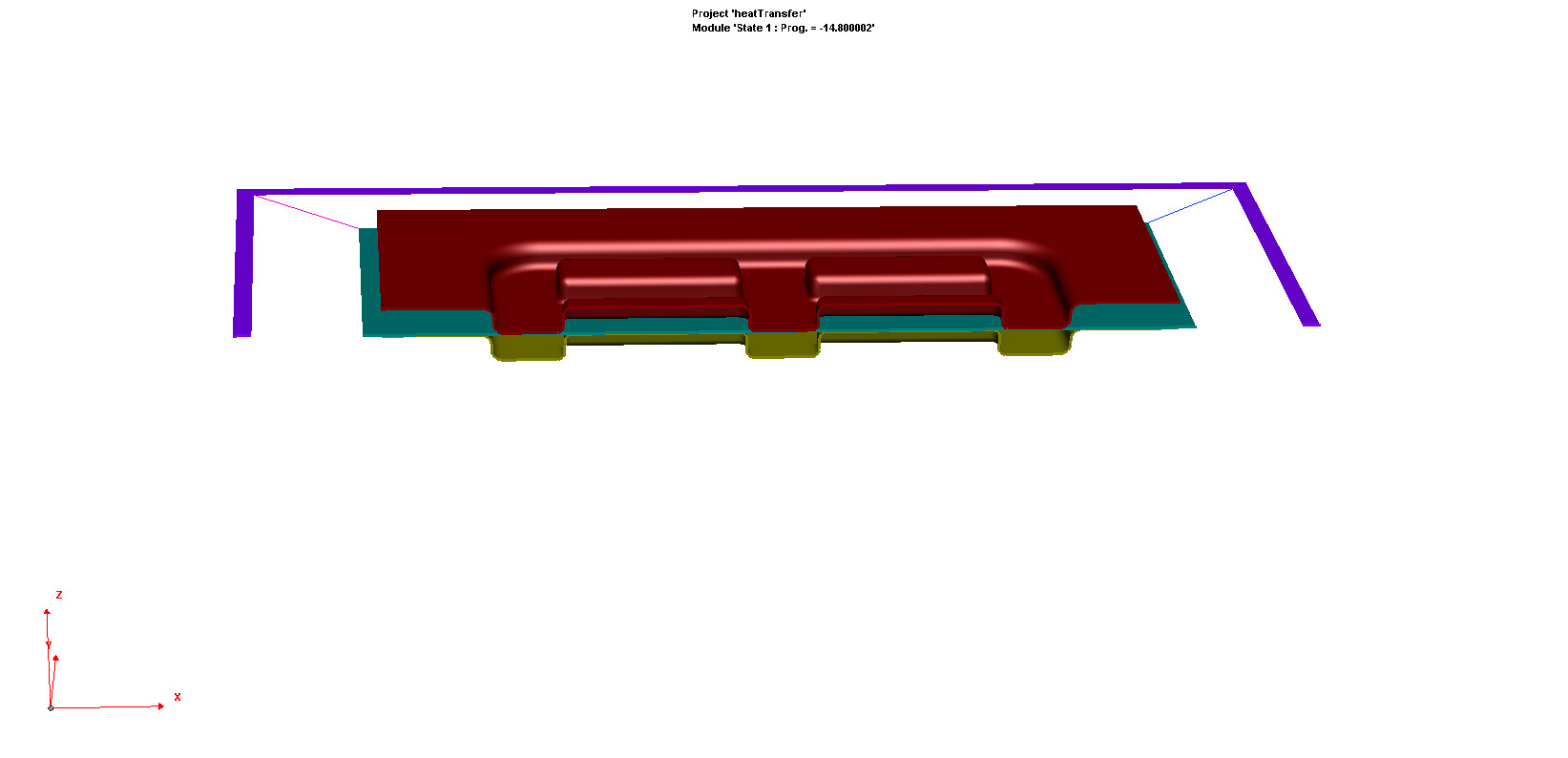 punch
Half model
Composite ply
die
Temperature distribution of the composite ply during forming process
Punch is not displayed.
Shear angle of the composite ply during forming process
Punch is not displayed.